METODY KLONOVÁní
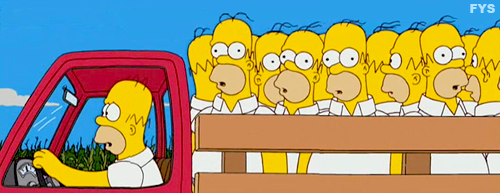 Vypracovaly:
Jindřiška Fialová
Michaela Jiříčková
Lenka Jurasová
Monika Kopečková
Veronika Křešťáková
Veronika Žajdlíková
•Vegetativní rozmnožování
•Pokusy o dělení embryií 
•1981 -  přenesli do oocytu jádra z myších embryonálních buněk a narodily se tři zdravé myši
•1986 -  Willadsen naklonoval ovci 
     jádro z embryonální buňky tento vědec přenesl do 
     vajíčka, které bylo právě v metafázi

•V řadě případů klonování bylo pozorováno, že klony trpěly řadou poruch a snížením životaschopnosti a v některých případech měly zkrácené telomery
•Genetické stáří jejich buněk tedy odpovídalo původnímu jedinci
Později bylo zjištěno, že při klonování většiny buněčných typů dochází k obnovení délky telomer
Trochu historie
•Klonování = vytváření nového jedince geneticky identického s předlohou. Tito dva jedinci se poté označují jako klony
•Tento proces probíhá velice často v přírodě u rostlin i živočichů
= využívá schopnost bakterií přijímat a rozmnožovat kruhovité úseky DNA (plazmidy)
 1) příprava rekombinantního vektoru
•Vybrání vhodného úseku DNA 
•Není možné použít pouze sekvenci, kterou chceme namnožit. 
•Sekvence musí zahrnovat důležité enzymy pro replikaci, a zamezit, aby došlo k rozložení DNA pomocí nukleáz
•vektor je DNA, která má tyto vlastnosti a je schopna proniknout do buňky
•Plazmidy, bakteriofágní DNA, umělé bakteriální chromozomy (BACs) či kosmidy
Klonování DNA
2) přenos takto připravených vektorů do buněk
•biologicky (pomocí adenovirů, retrovirů)
•chemicky (pomocí látek které vyvolají endocytózu)
•fyzikálně (tepelným šokem či elektropolací)
•hostitelskou buňkou bývají bakterie (Escherichia coli), kvasinky, bakteriofágy
3) selekce klonů obsahujících rekombinantní DNA a následně analýza klonované DNA.
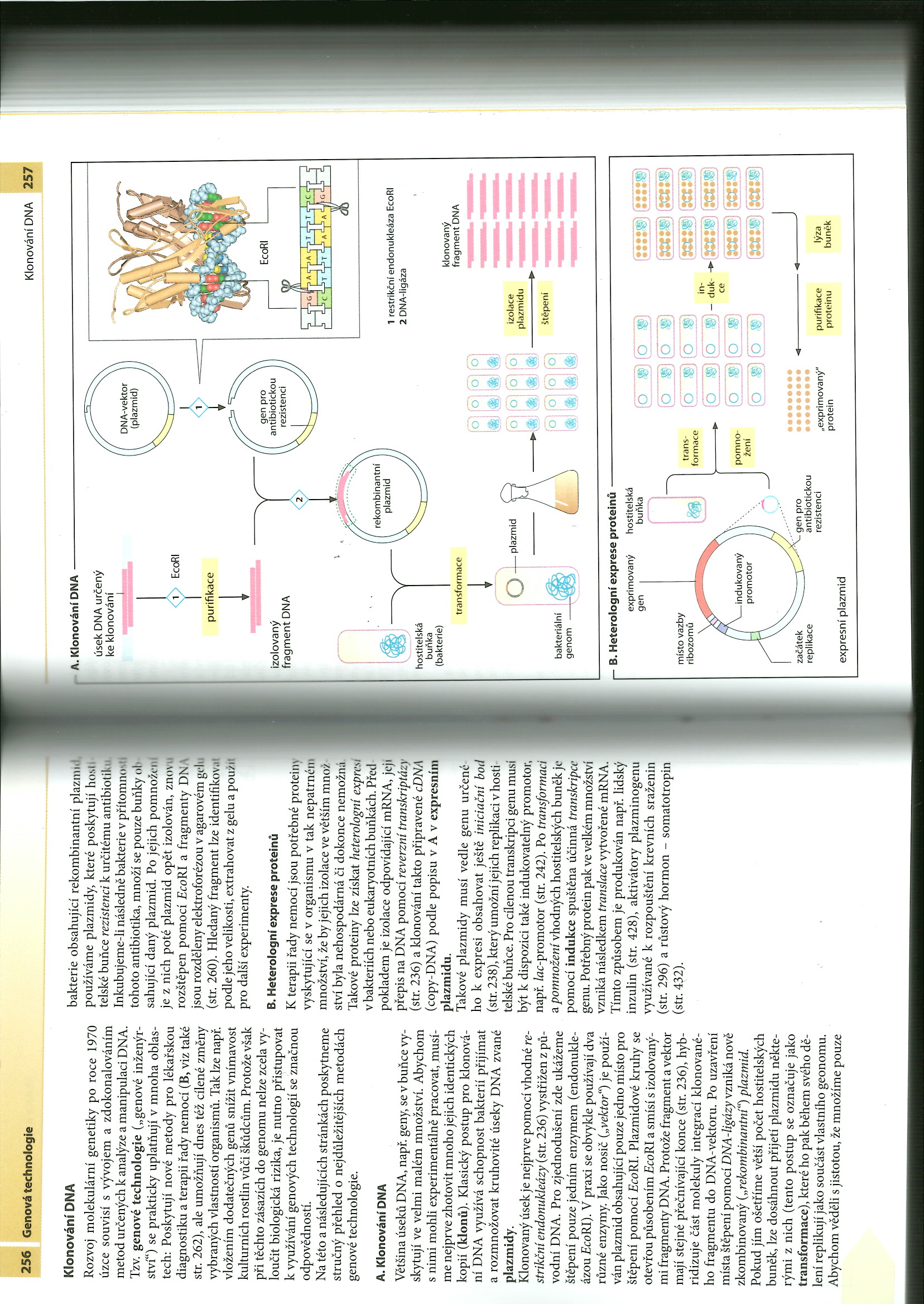 Přenos dna do buněk
transformace: přenos DNA do prokaryotických  buněk 

transfekce: přenos DNA do eukaryotických buněk

transfekuje/transformuje se buňka, nikoliv DNA
Názvosloví
Typy přenosu DNA
Transformace/transfekce přechodná
Transformace/transfekce stabilní
Kliknutím vložíte text.
přenášená DNA se v buňce nachází pouze extrachromozomálním stavu, transgen se přepisuje po omezenou dobu
jedna buňka může obsahovat větší počet kopií přenesené DNA
přenášená DNA se začleňuje do chromozomu hostitelské buňky (tento děj nastává s nízkou frekvencí 10-5–10-6)
nízká pravděpodobnost výskytu dvou nebo více kopií transgenu v jedné buňce
Metody přenosu - využití CaCl2
Navození stavu kompetence bakterií promytím buněk ledovým CaCl2
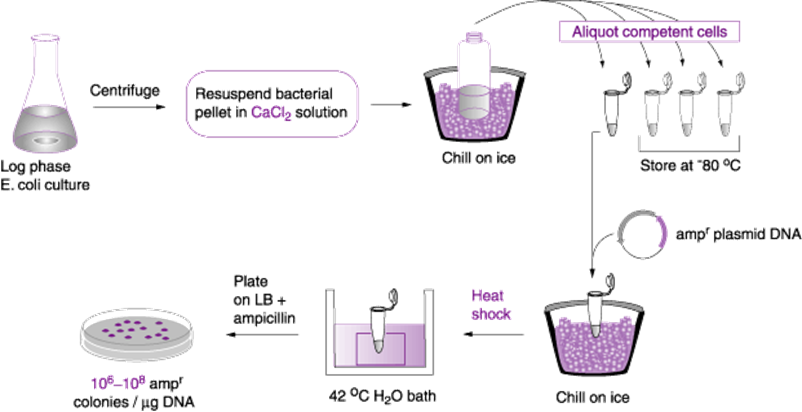 Metody přenosu - využití CaCl2
Transfekce zprostředkovaná fosforečnanem vápenatým
DNA se smíchá s CaCl2 ve fosfátovém pufru dochází k precipitaci
Vznikne jemná sraženina DNA a fosforečnanu vápenatého
Endocytóza sraženiny
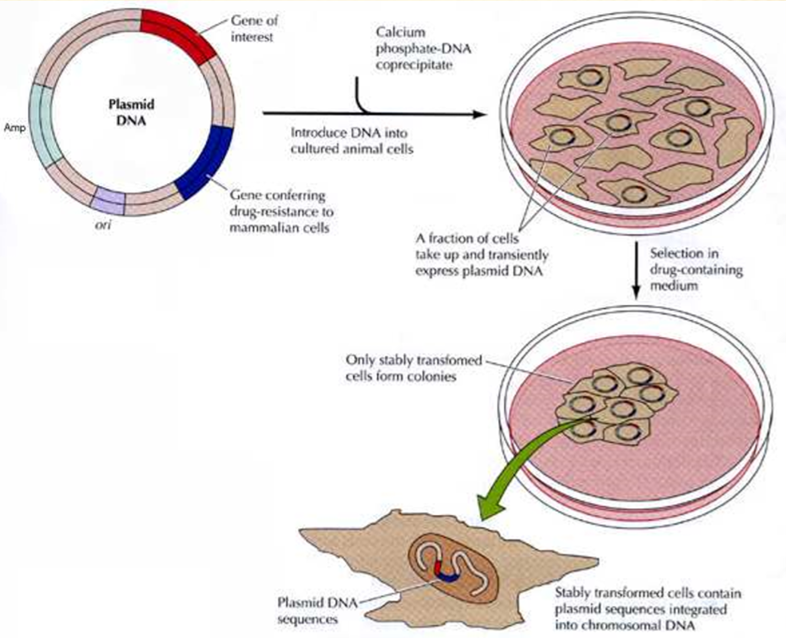 Metody přenosu - elektroporace
Využitelné jak u bakterií, tak i u eukaryotických buněk
Vystavení krátkému elektrickému pulzu o vysokém napětí
V důsledku elektrického šoku dojde k otevření pórů v plazmatické membráně
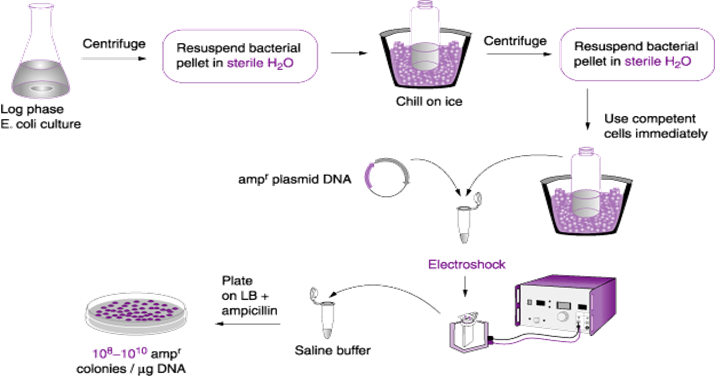 Další transfekční postupy
prostřednictvím DEAE-dextranu
lipofekce
využití genové pistole
využití mikroinjekce
využití virových a fágových postupů
Selekční markery
Selekce buněk, které přijaly vektor
Eukaryota
Prokaryota
Gen bla
Nachází se ve vektoru a poskytuje buňkám rezistenci k antibiotikům
Kóduje enzym β-laktamázu - hydrolýza β-laktamových antibiotik
Využití bakteriálních enzymů fungujících u eukaryot
guanin-fosforibozyltransferáza (gpt)
aminoglykozid-fosfotransferáza (neo)
puromycin-N-acetyltransferáza
Inzerční inaktivace - Modrobílý test
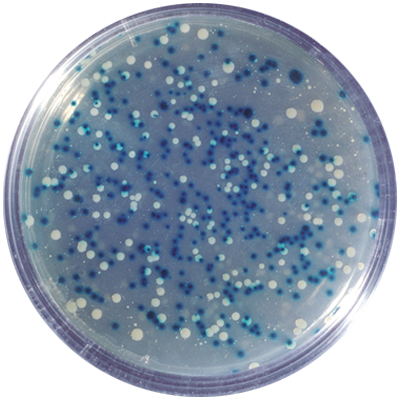 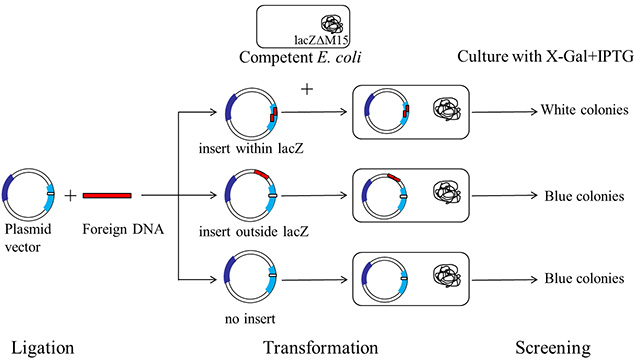 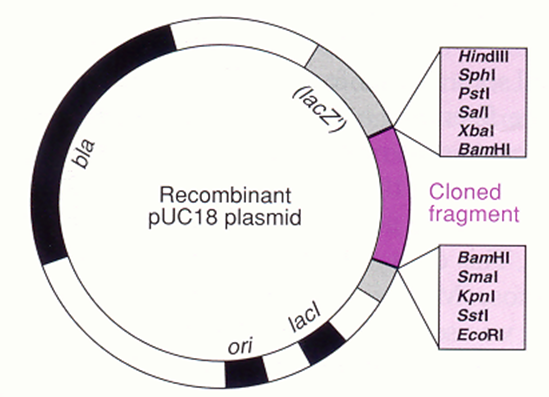 Klonování pomocí vektorů
Vektory
•Replikace
•Plazmidy nebo chromozomy 
   bakteriofágů
•10-15 kb
•Fágomidy, kosmidy, YAC, BAC, 
   PAC
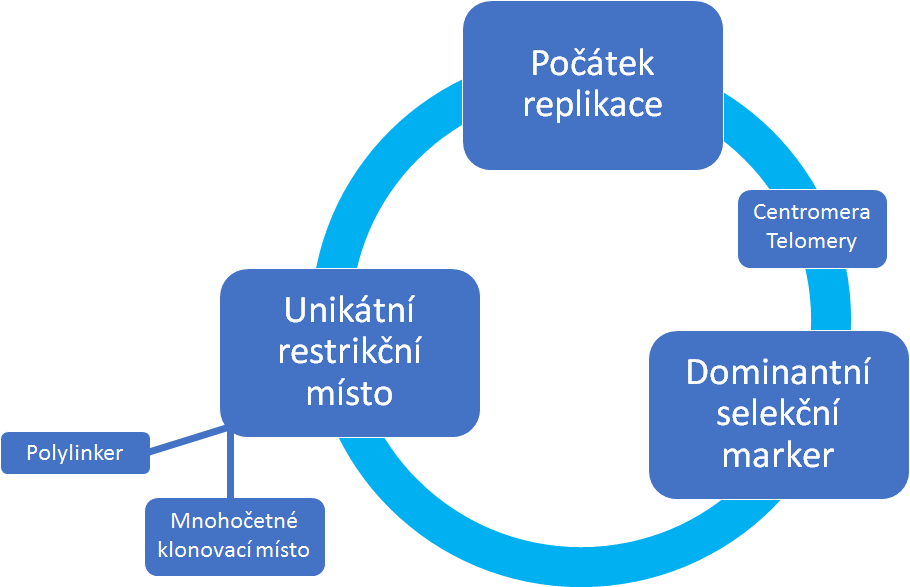 Chemická mutageneze bisulfitem
Hydrogensiřičitan
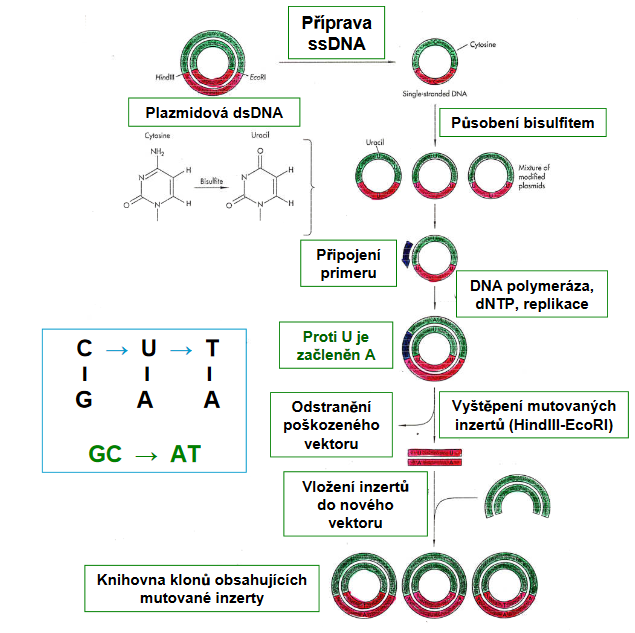 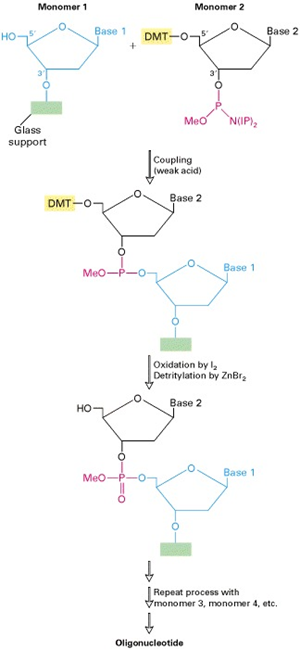 Příprava ssDNA in vitro
•Přímá syntéza požadovaného oligonuklidu 
•Vložení do plazmidu pomocí „sticky“ end – „lepkavé“ konce nebo „blunt“
•Až 100 nukleotidů
Oligo klonování
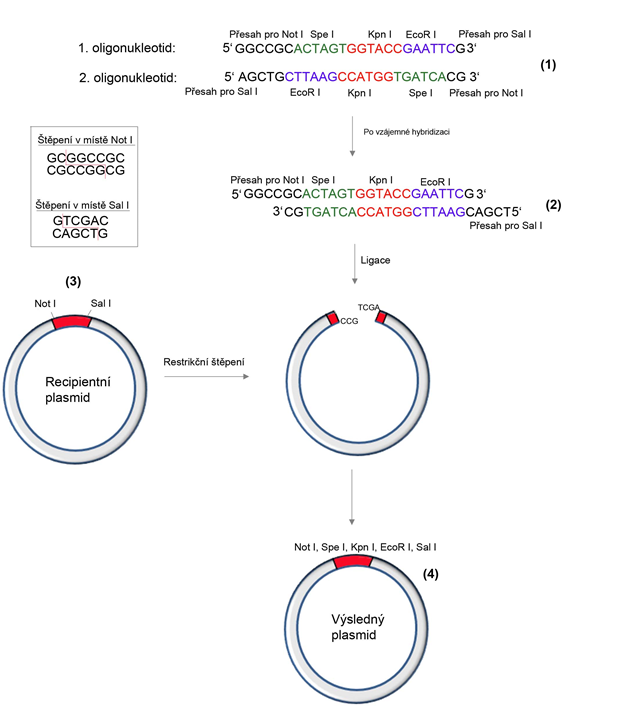 •Dva komplementární oligonuklidy s přesahem
•Náš vektor s restrikčními místy
PCR
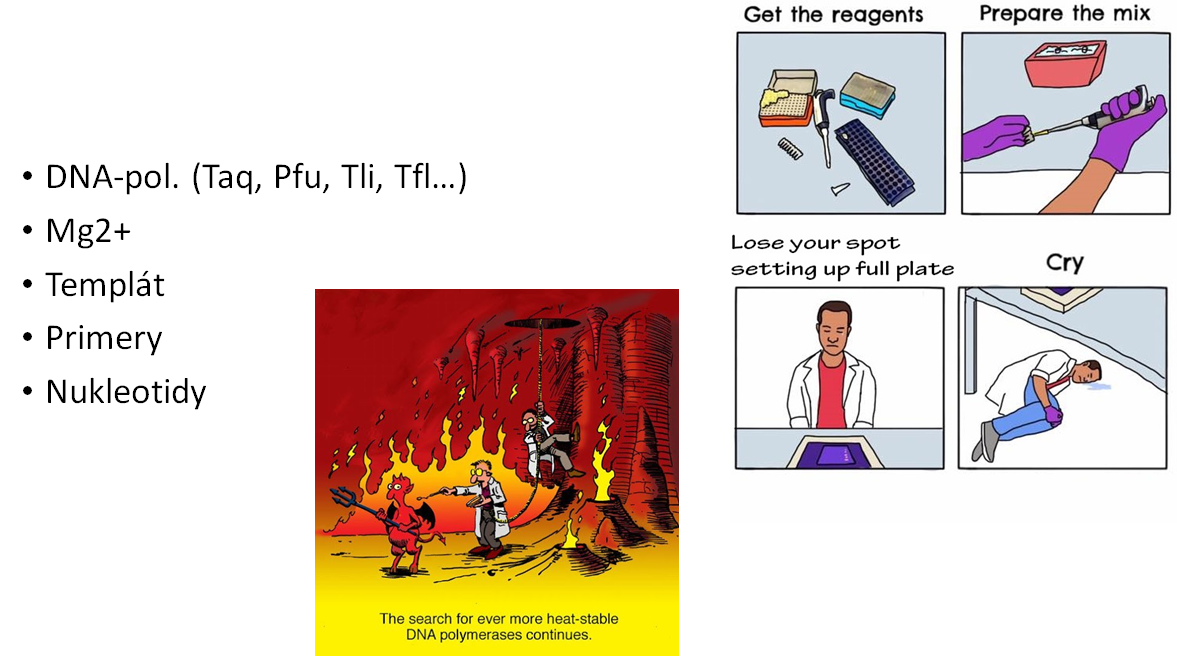 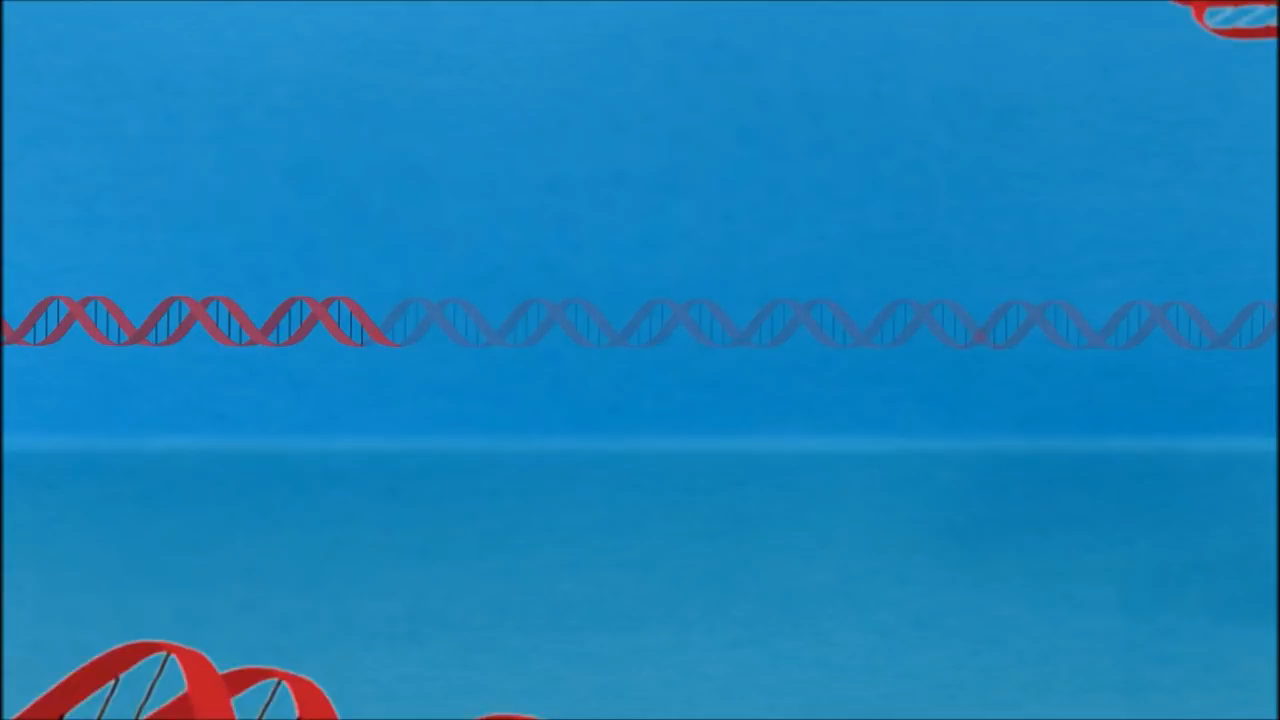 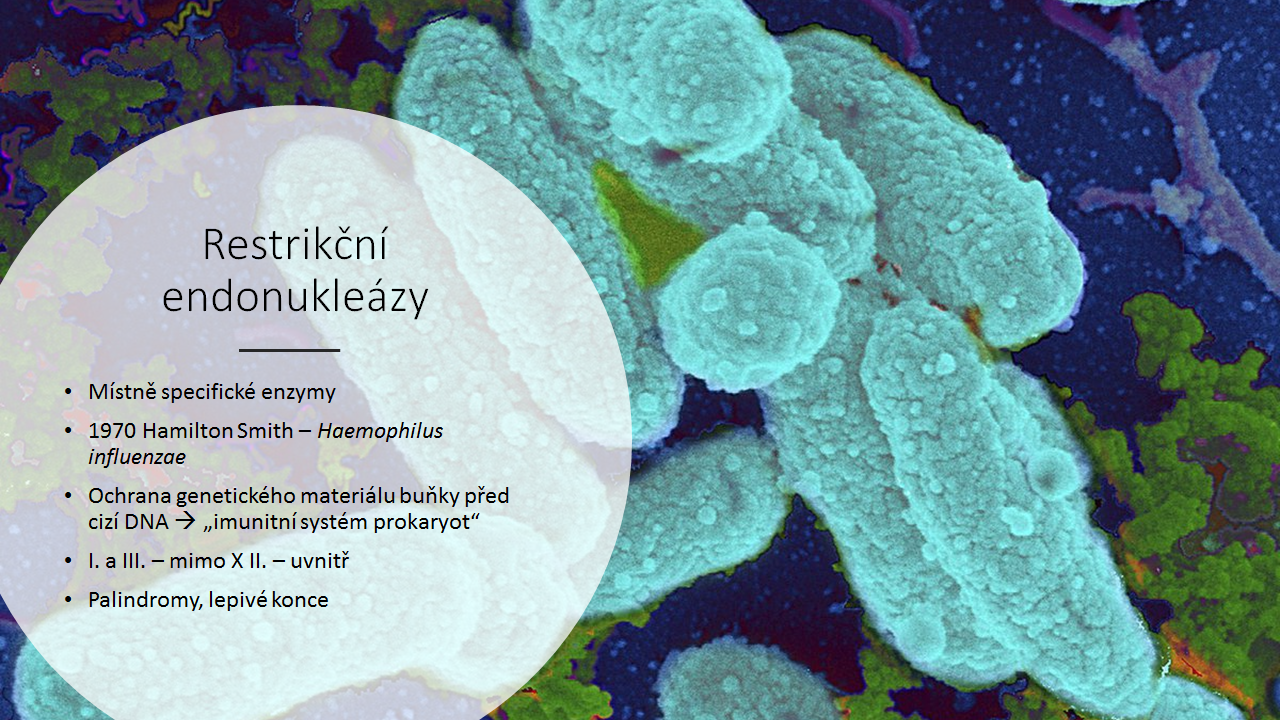 •I. a III. – mimo X II. – uvnitř
•Palindromy, lepivé konce (DNA-ligáza)
•Rekombinantní DNA
Vlastnosti RE
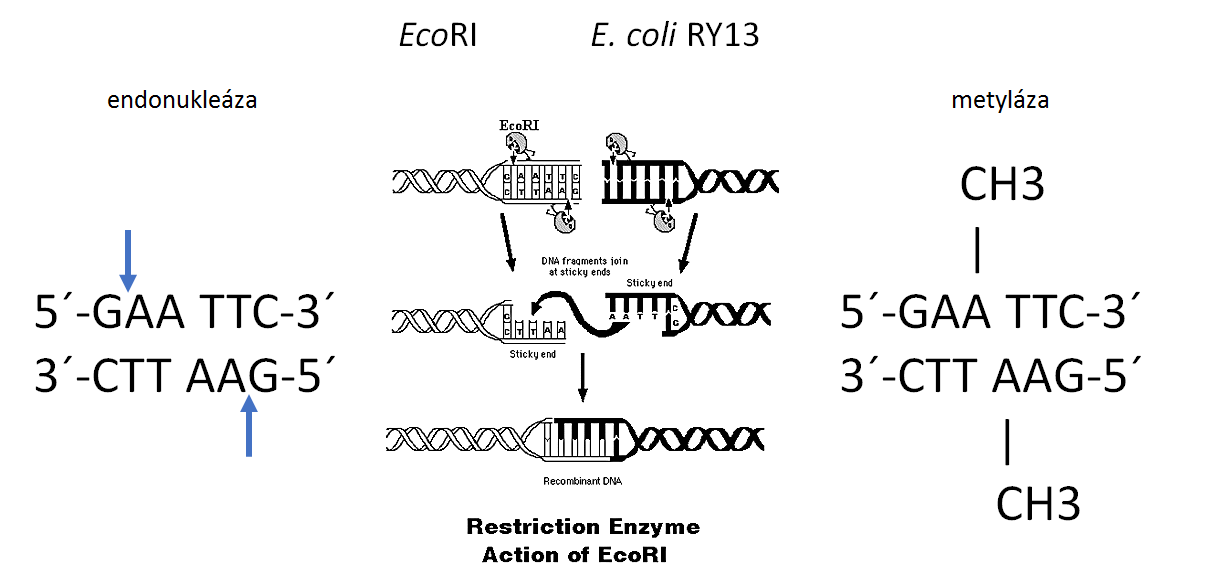 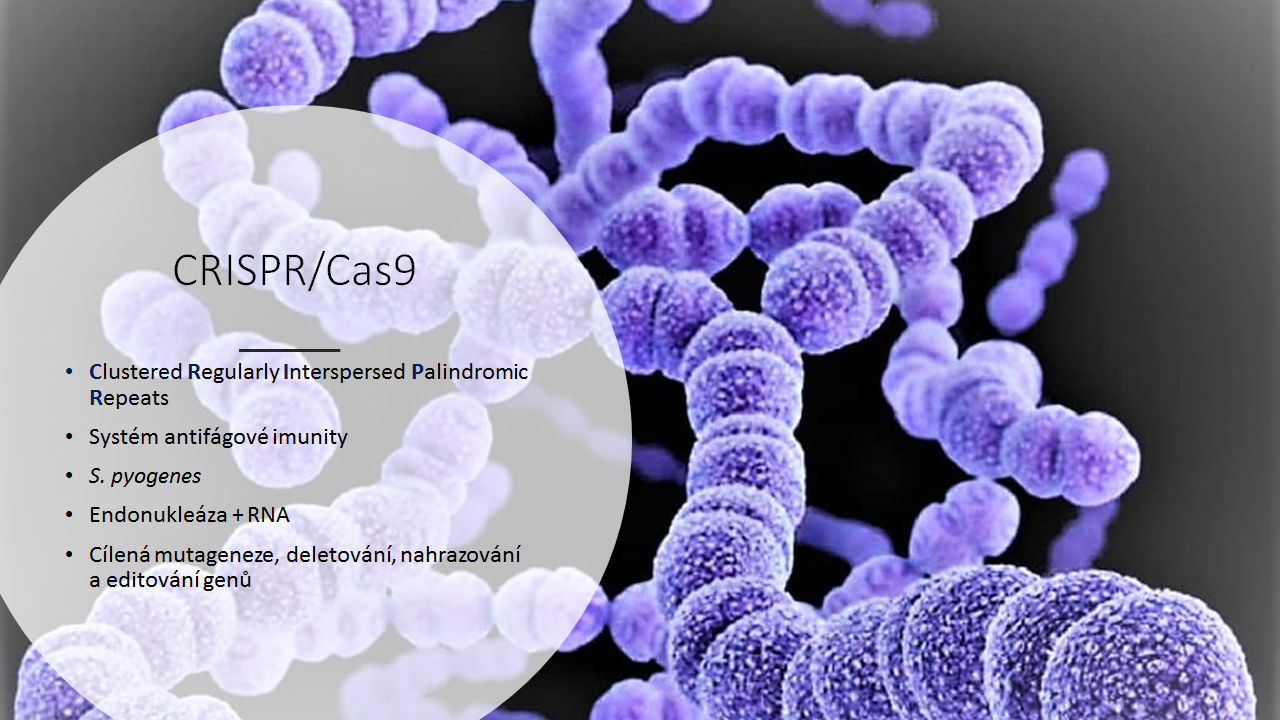 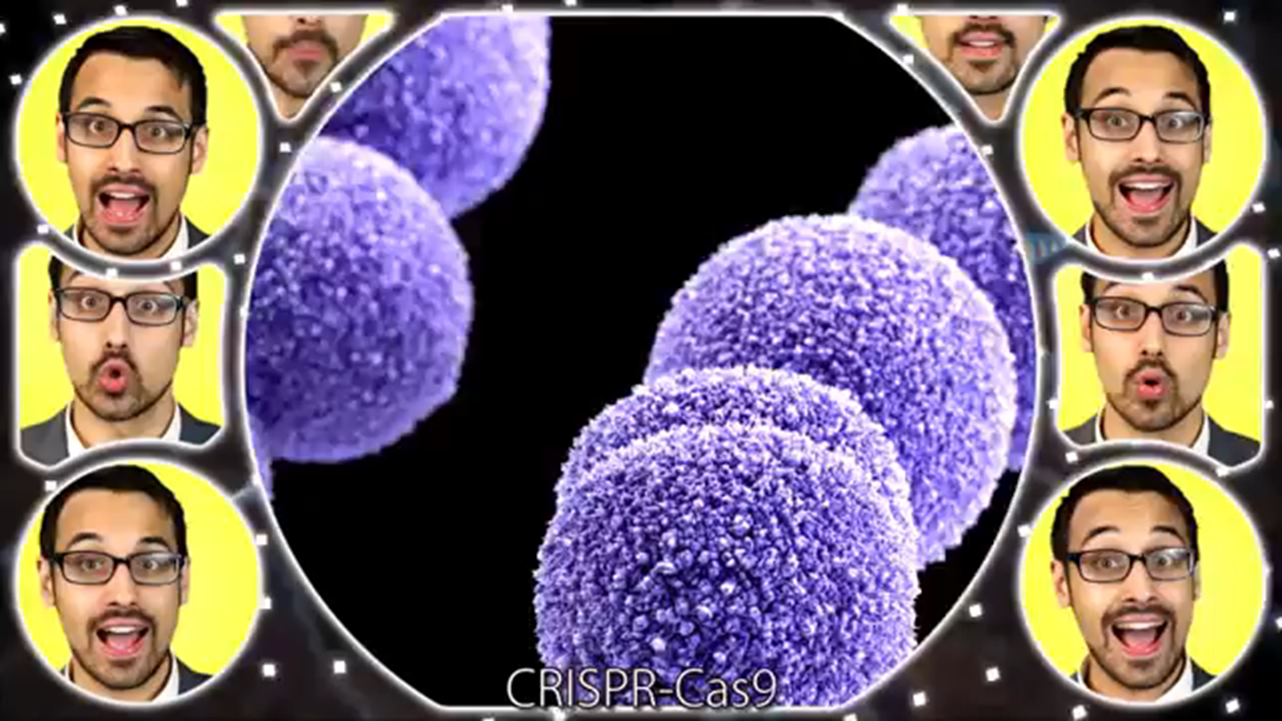 Genová kazeta
•Obsahuje gen a rekombinantní místo 
•Malá mobilní genetická jednotka
•Rezistence na antibiotika, exotoxiny
•Horizontální přenos

•Genové inženýrství - RE
Horizontální přenos
•Mezi buňkami stejného druhu – nejčastěji bakterie
•Pomocí fágů - transdukcí, transformací  nebo bakteriální konjunkcí
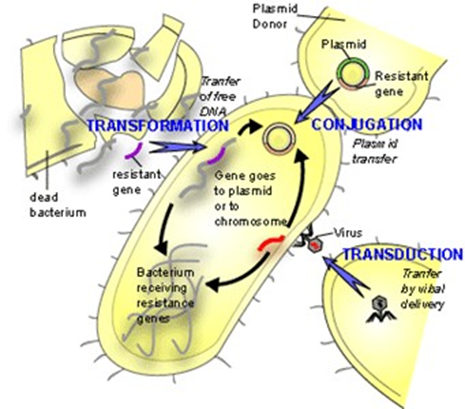 Expresní kazeta
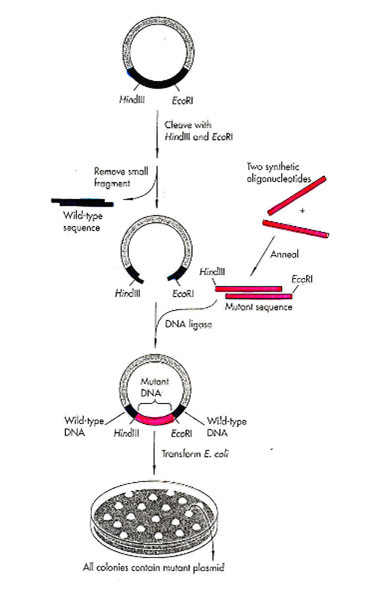 •Obsahuje promotor, ORF, gen 
•Regulační oblasti
•Různé přípony
LIC klonování
•Klonování bez ligace
•Produkt PCR s přesně navrženým koncem
•Plazmid 
•https://go.takarabio.com/EU-In-Fusion-webinar-series.html?gclid=CjwKCAjwsfreBRB9EiwAikSUHSfqNhEQyLERWZkSWP6VqbKsMRczR73B9LZUjkaDNgRkKOmnOh_hWhoCqEgQAvD_BwE
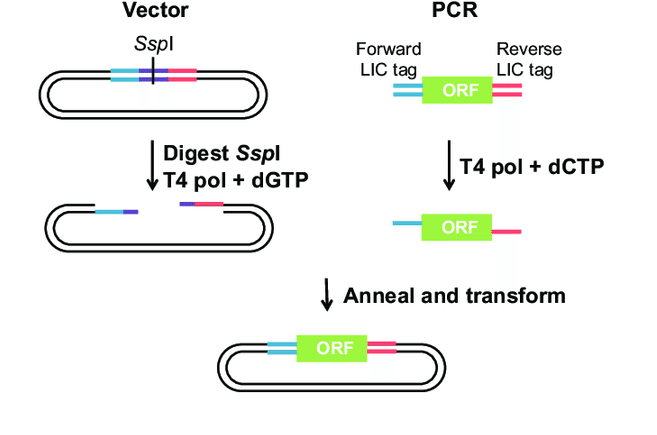 Supresorová tRNA
•Mutace se ztrátou smyslu
•Stop kodon
•Mutace v antikodonu tRNA
•Vnášení speciálních AMK
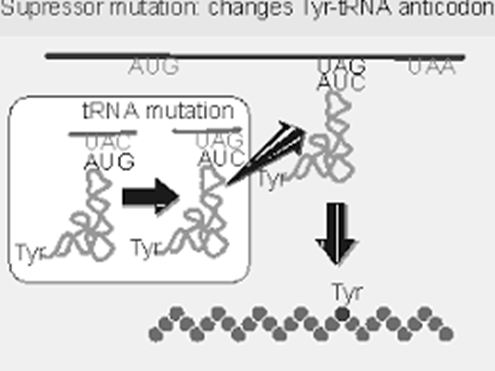 TA KLONOVÁNÍ
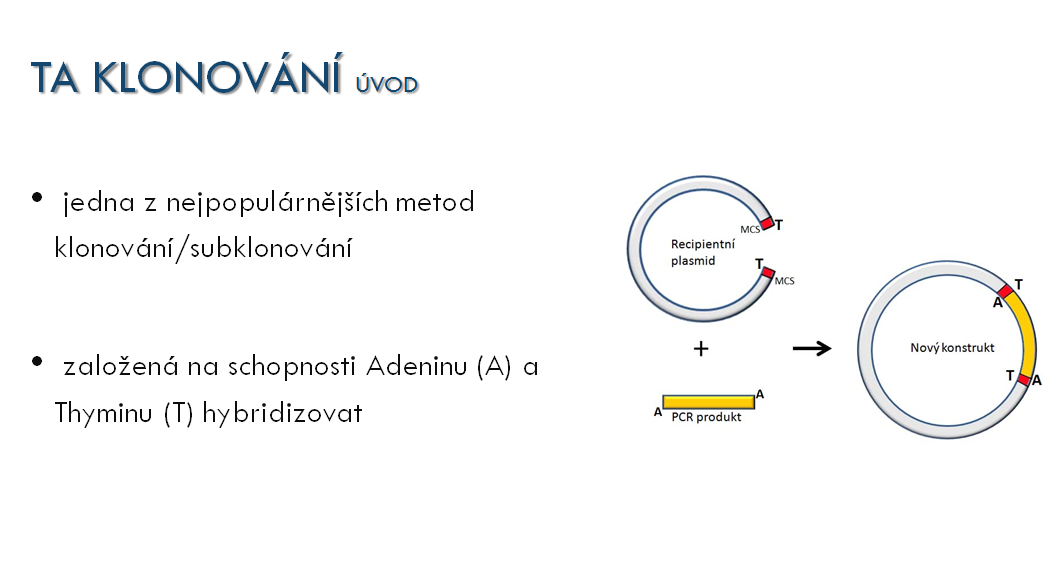 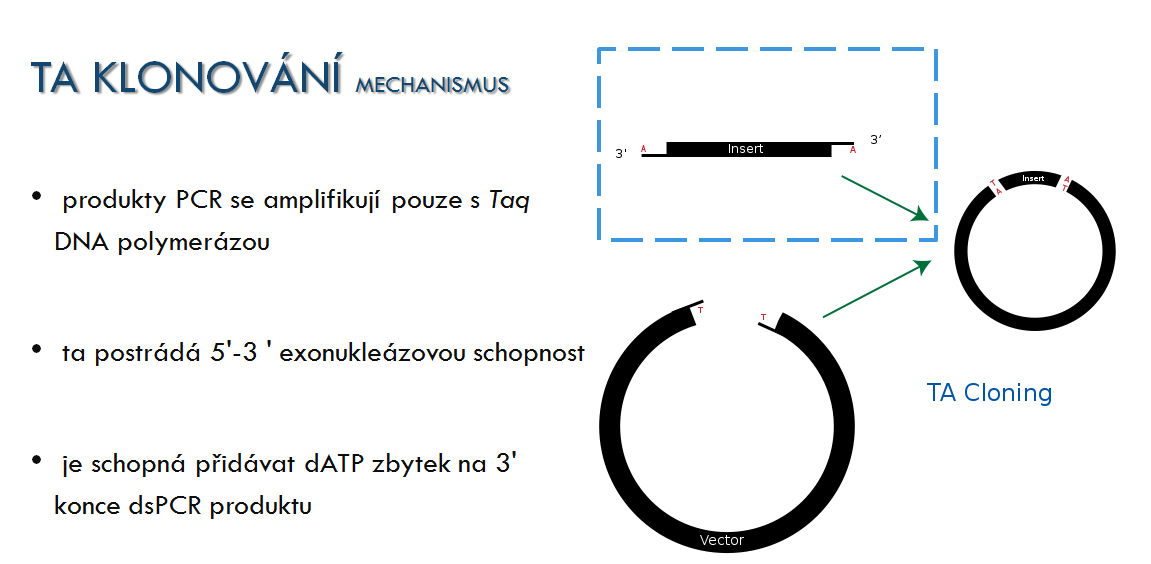 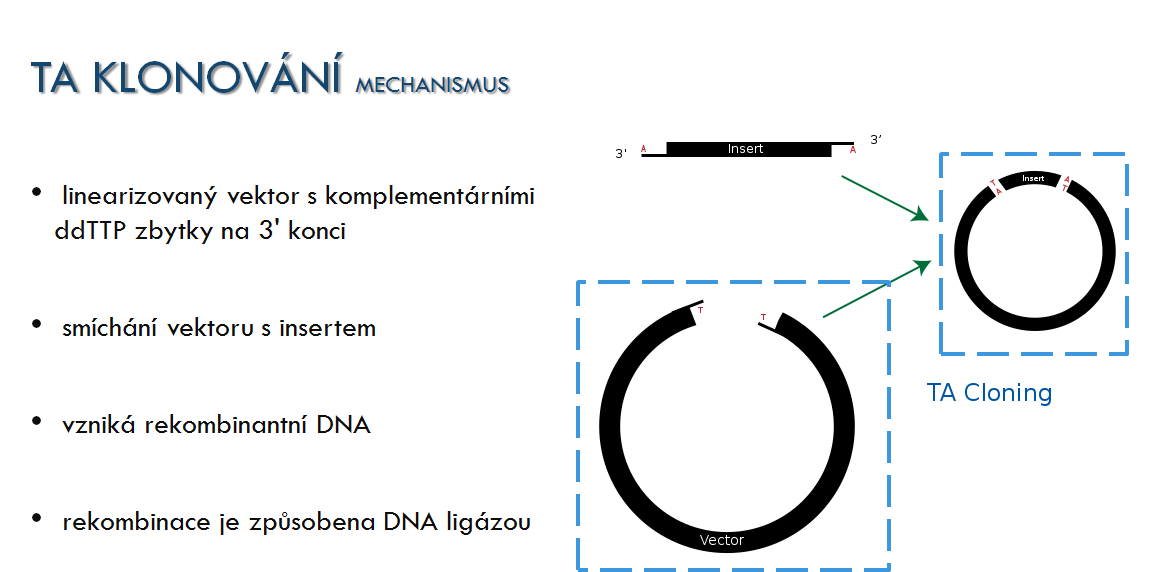 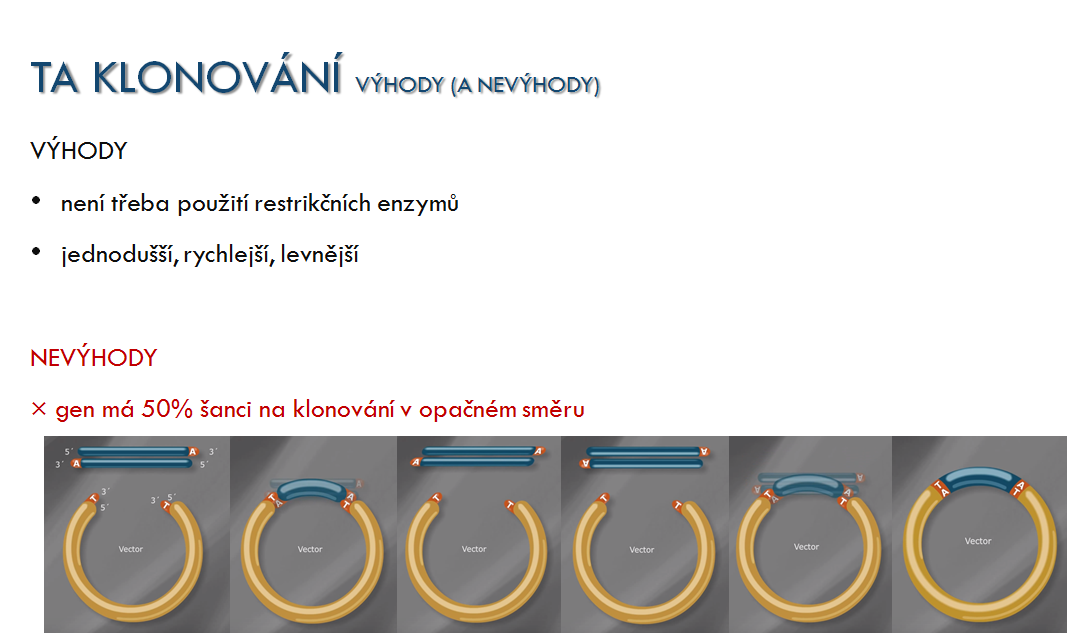 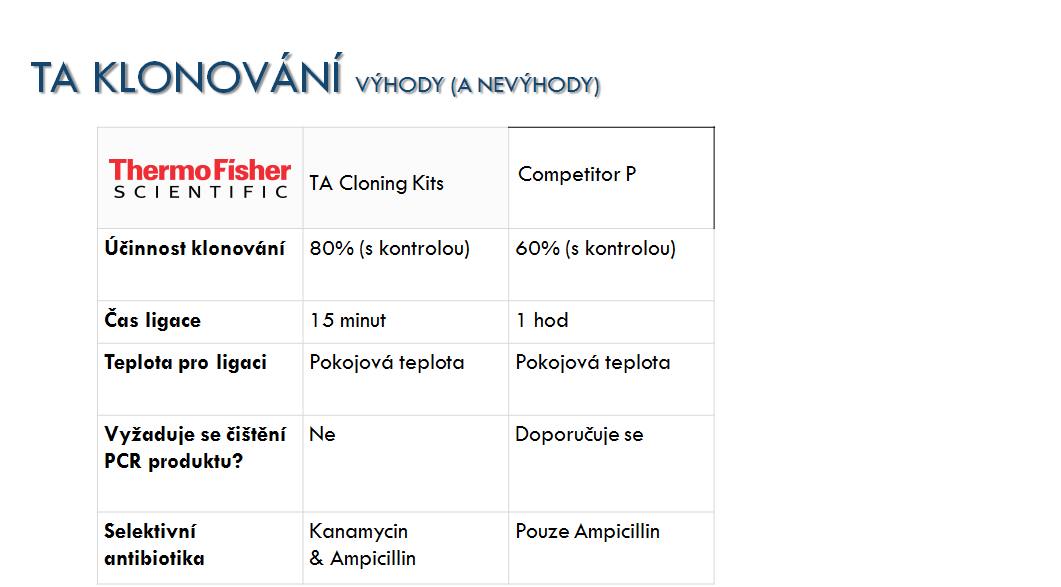 GATEWAY KLONOVÁNÍ
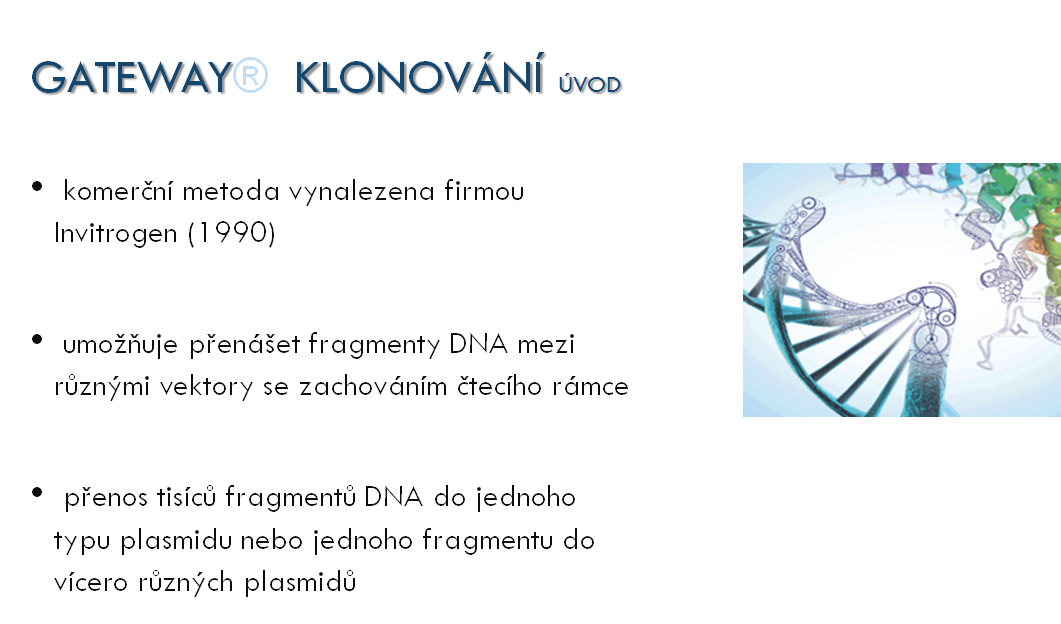 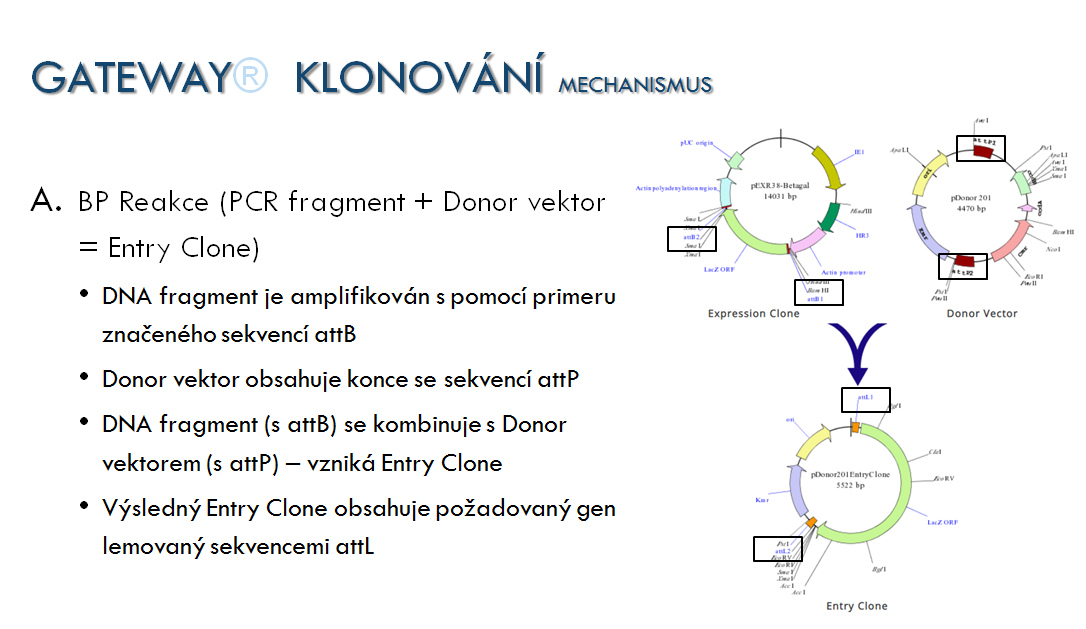 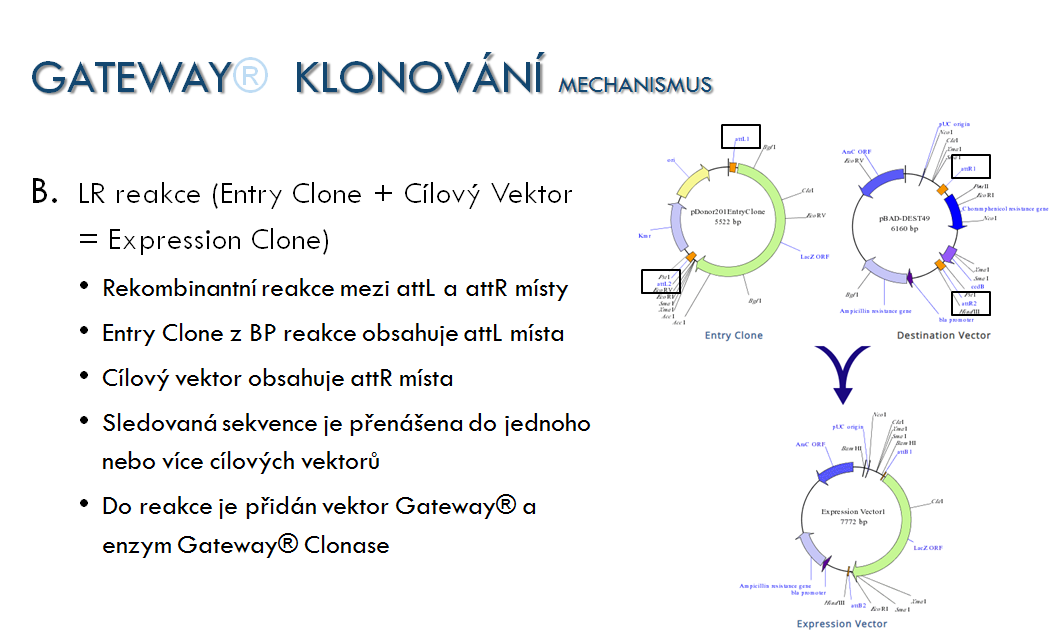 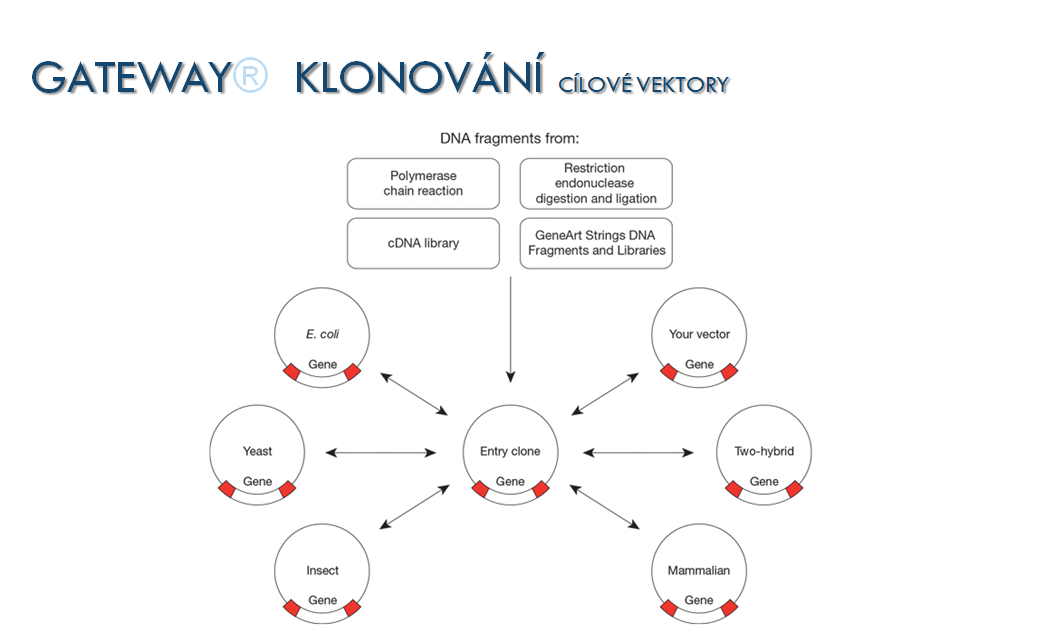 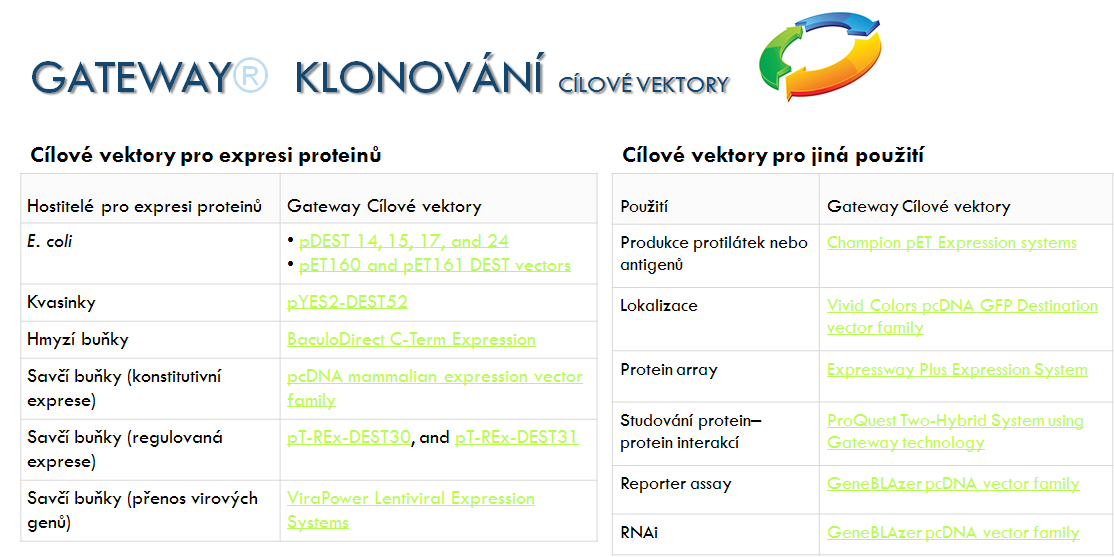 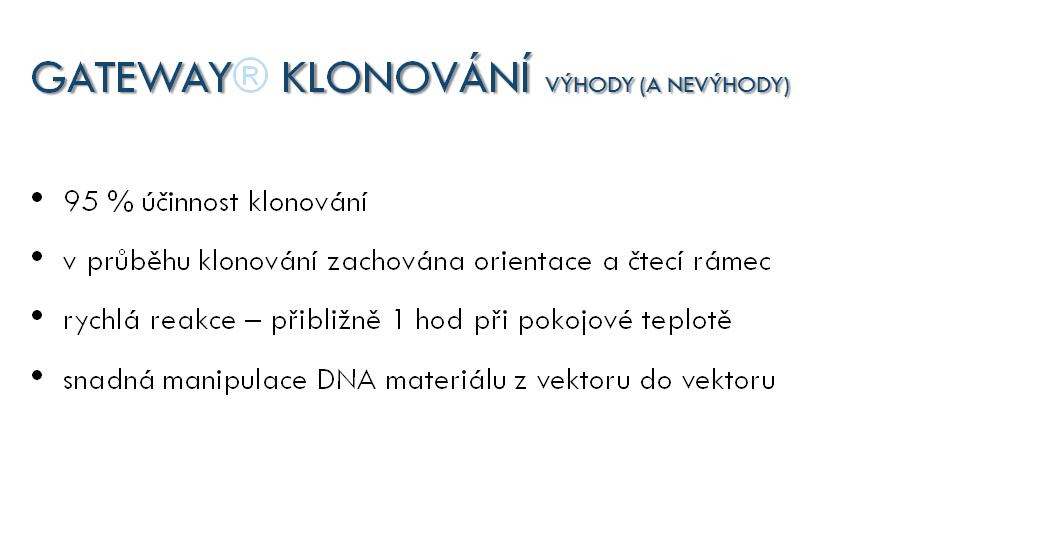 VYUŽITÍ KLONOVÁNÍ
Genové inženýrství
Zabývá se vytvářením pozměněných či nových genů a jejich zaváděním do organizmů s cílem rekonstruovat jejich genetickou výbavu

Metodickým základem genového inženýrství jsou manipulace s DNA in vitro 
Cílené změny v genetické informaci lze provádět také in vivo.
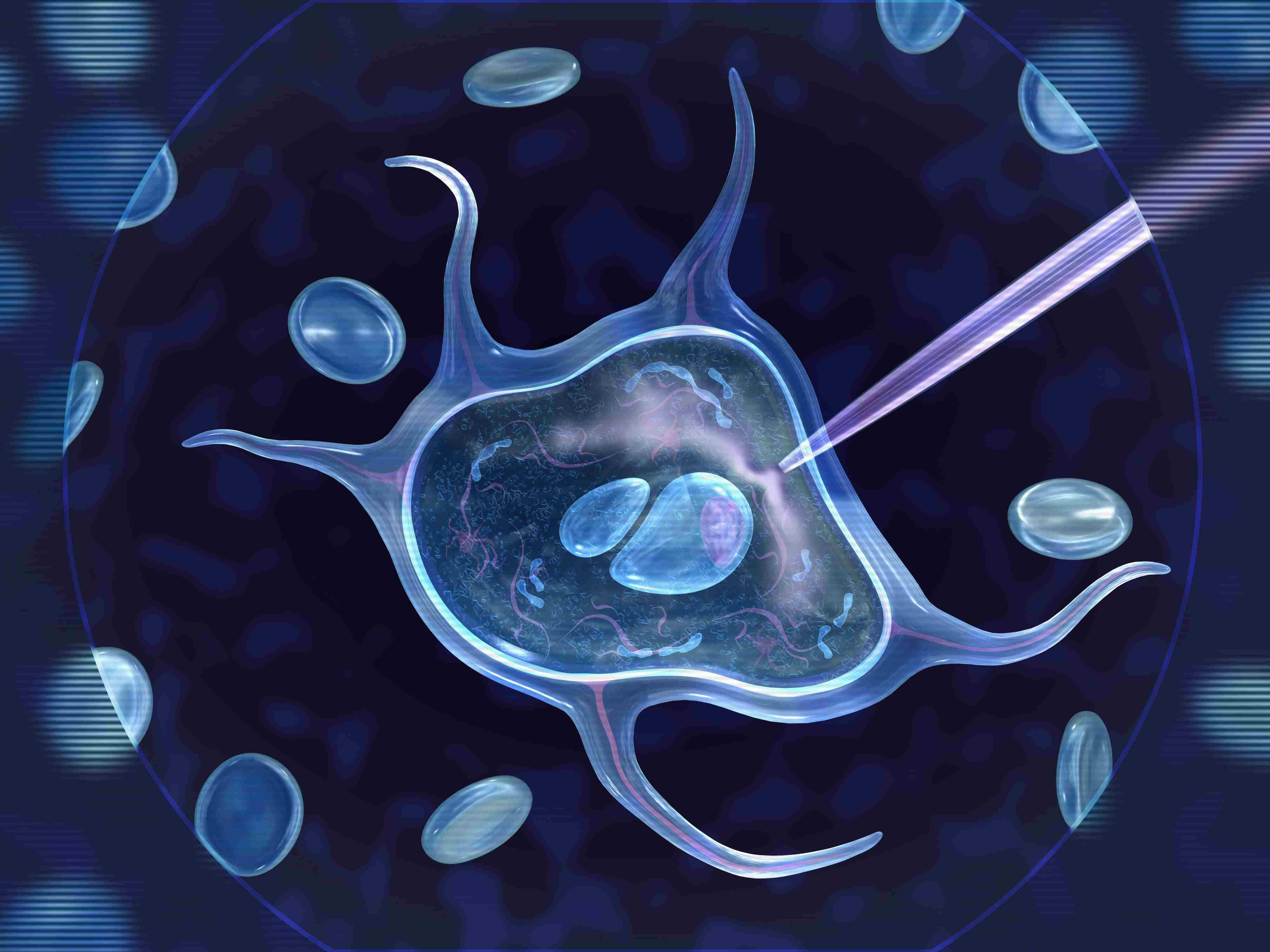 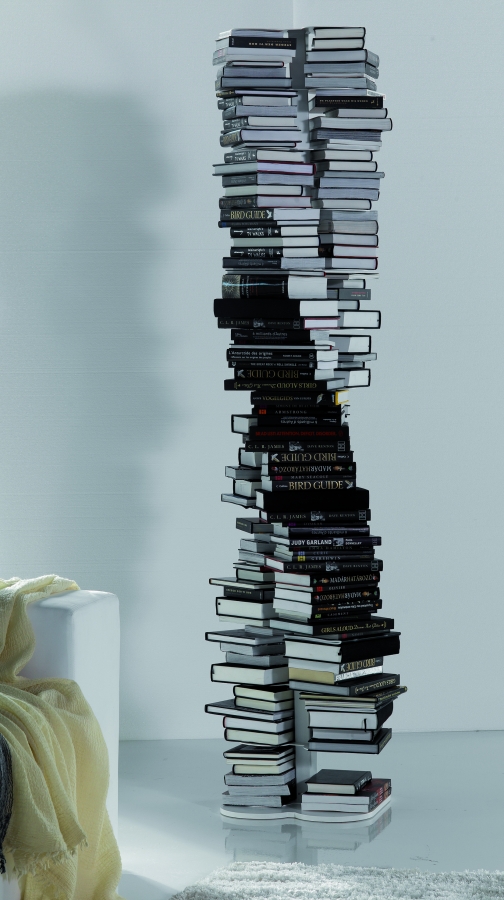 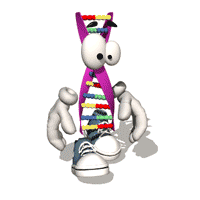 DNA knihovny
Do bakteriálních buněk je možno vložit fragmenty z celého buněčného genomu.

 Genomová knihovna
Genové inženýrství
Příprava látek významných v lékařství, zemědělství a průmyslu
	vnášení cizorodých genů do nepříbuzných organizmů a získávání 	produktů ve velkém množství - překonání reprodukčních barier

	Příprava lidského insulinu v bakteriálních buňkách
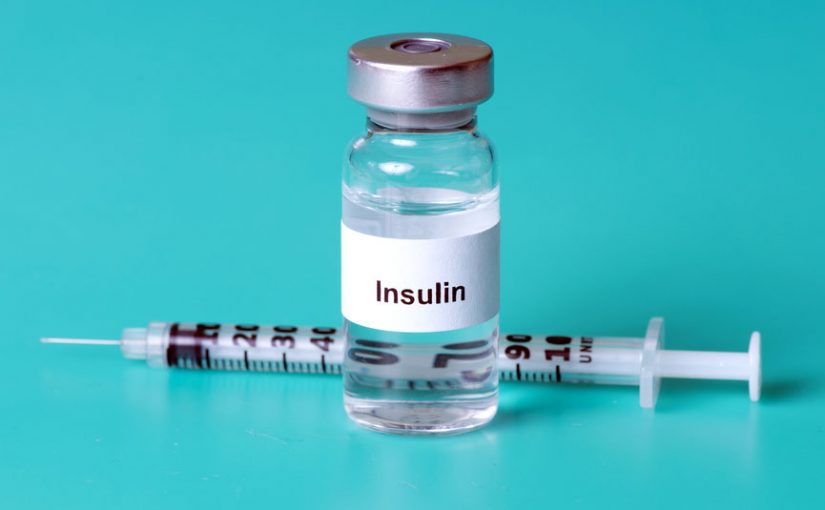 Genové inženýrství
Příprava látek s novými vlastnostmi pozměňováním stávajících, nebo vytvářením nových genů - enzymy, protilátky, vakcíny aj.
	Příprava podjednotkové vakcíny viru hepatitidy B (HBV) ve 	kvasinkách
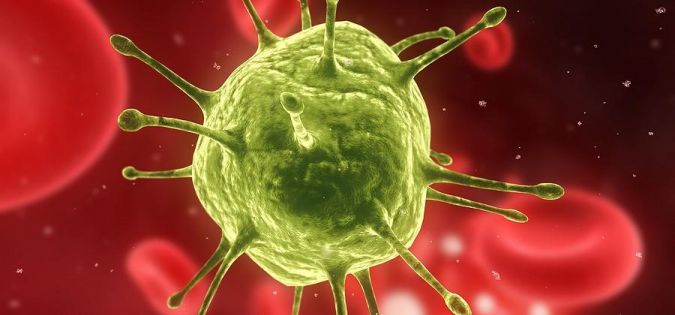 Genové inženýrství
Pozměňování a zlepšování vlastností organizmů 
Příprava mikroorganizmů pro biotechnologie
Zvyšování výnosů kulturních rostlin a užitkovosti hosp. zvířat
	(odolnost vůči chorobám, škůdcům nebo zevním vlivům, produkce 	cizích látek v tělech rostlin a zvířat)
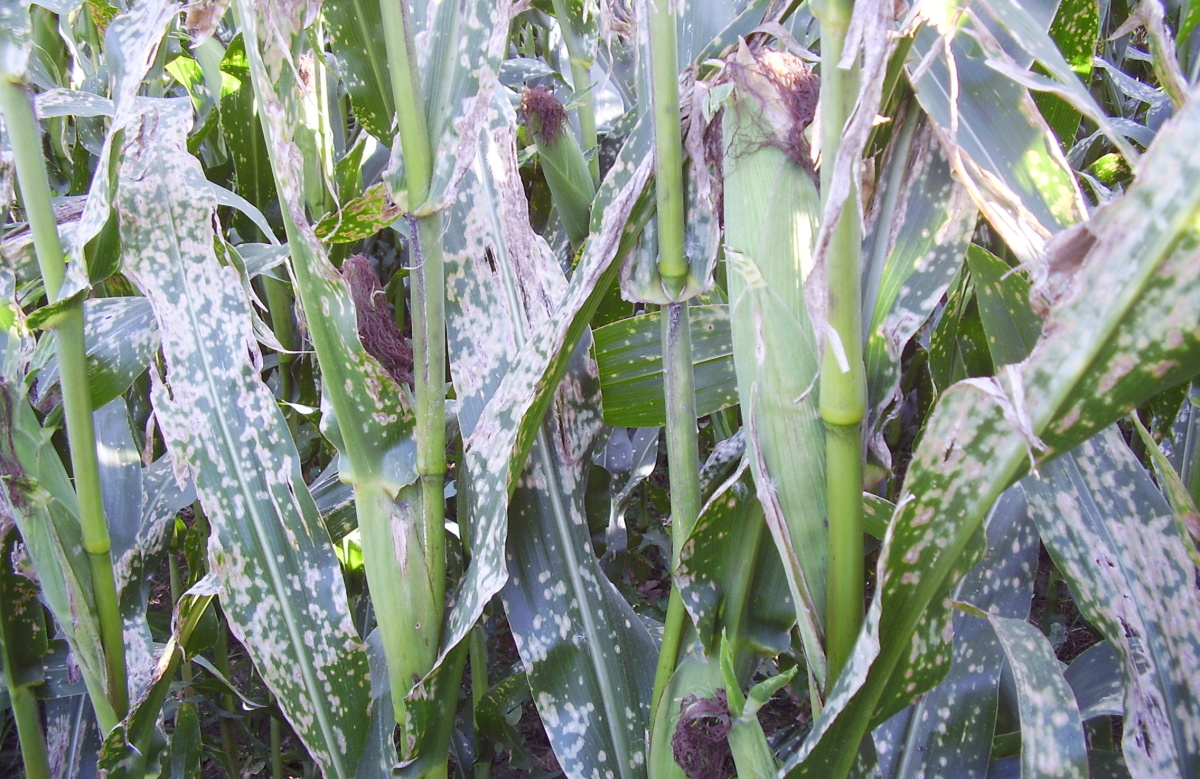 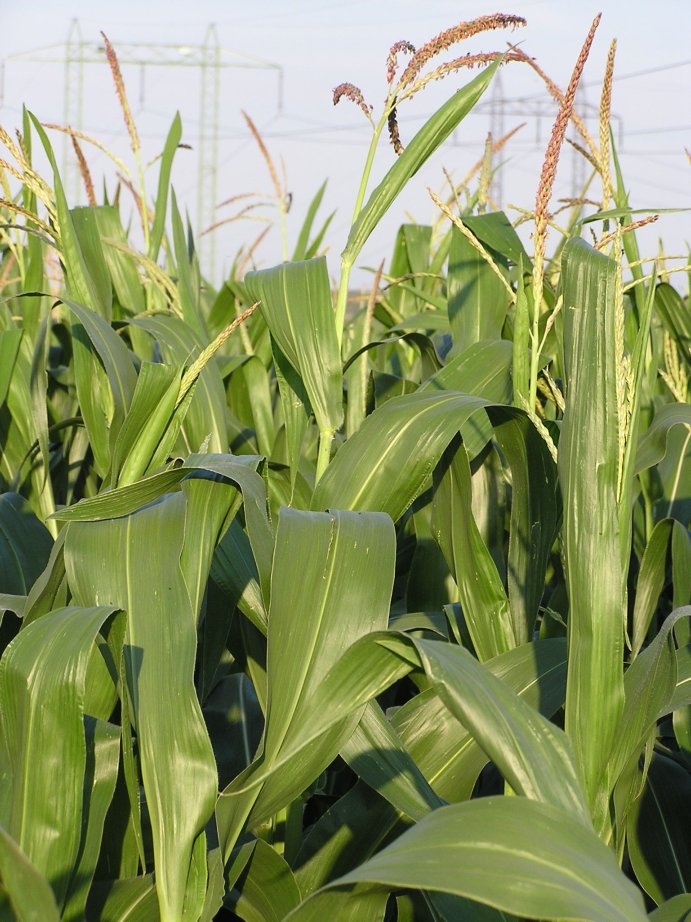 Genové inženýrství
Potraviny a krmiva
-Ovlivňování agronomických vlastností
	Rezistence k herbicidům
	Rezistence k patogenům (hmyzu, virům, plísním apod.)
	Tolerance ke stresům (vodní stres – sucho, mráz; osmotický stres – 	zasolení půd)
-Modifikace posklizňových vlastností
	Prodloužení skladovatelnosti
	Zpomalení zrání a navození rezistence k skládkovým chorobám
-Rezistence k virům
-Rezistence k hmyzím škůdcům
-Vylepšení nutričních hodnot plodů a semen nebo rostlinných
	produktů využívaných průmyslově
chorobám
Vylepšování nutriční hodnoty a chuti
Genové inženýrství
Živočichové
- Zvířata (myši, drůbež, hospodářská zvířata, ryby) obsahující gen pro
	růstový hormon – rychlejší růst, změna vlastností produktů
- Přežvýkavci obsahující ve střevě GMO-mikroorganismy, které 	redukují toxicitu některých rostlin (rozšíření potenciálu krmiv)
- Drůbež s pozměněnými trávicími schopnostmi (celulóza, lignin, tuky)
- Drůbež se zvýšeným obsahem lysozymu ve vejcích (využití v průmyslu 	a farmakologii)
Ovce s vylepšenou srstí
Zvířata jako dárci orgánů pro transplantace
Vylepšování nutriční hodnoty a chuti
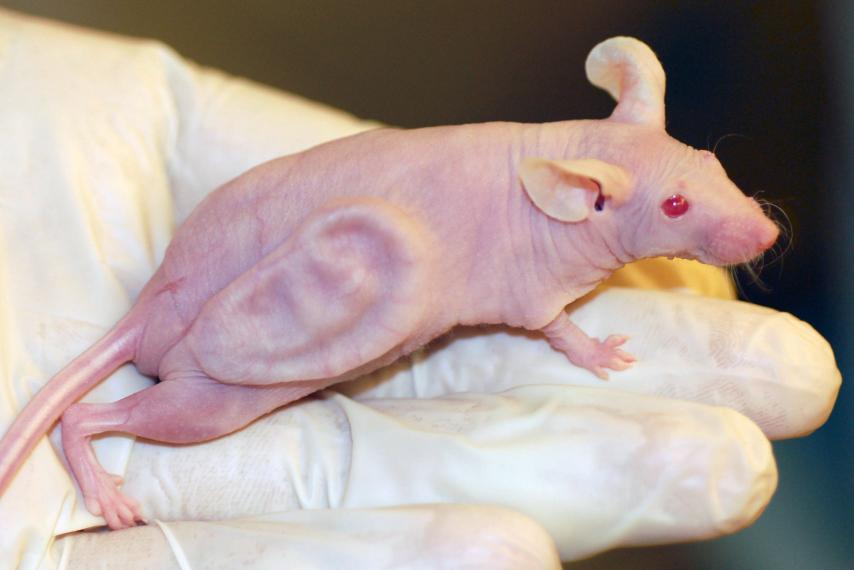 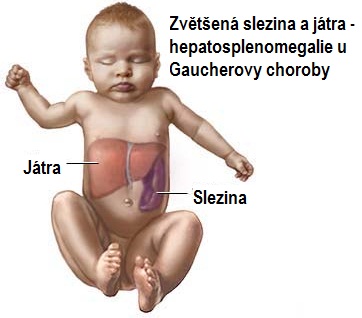 Genové inženýrství
Genová terapie
	 léčba genetických chorob dědičných i nádorových
Gaucherova choroba
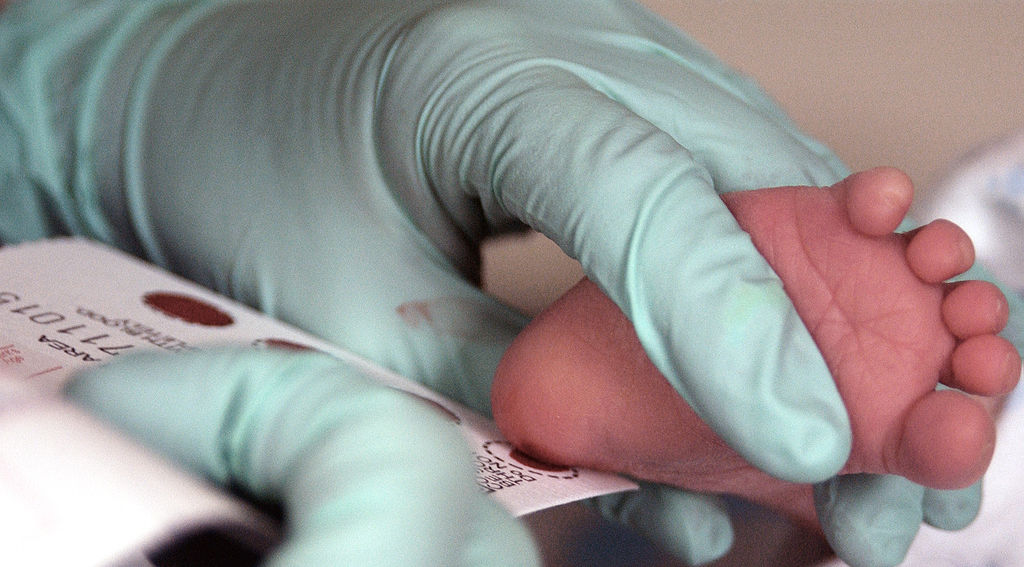 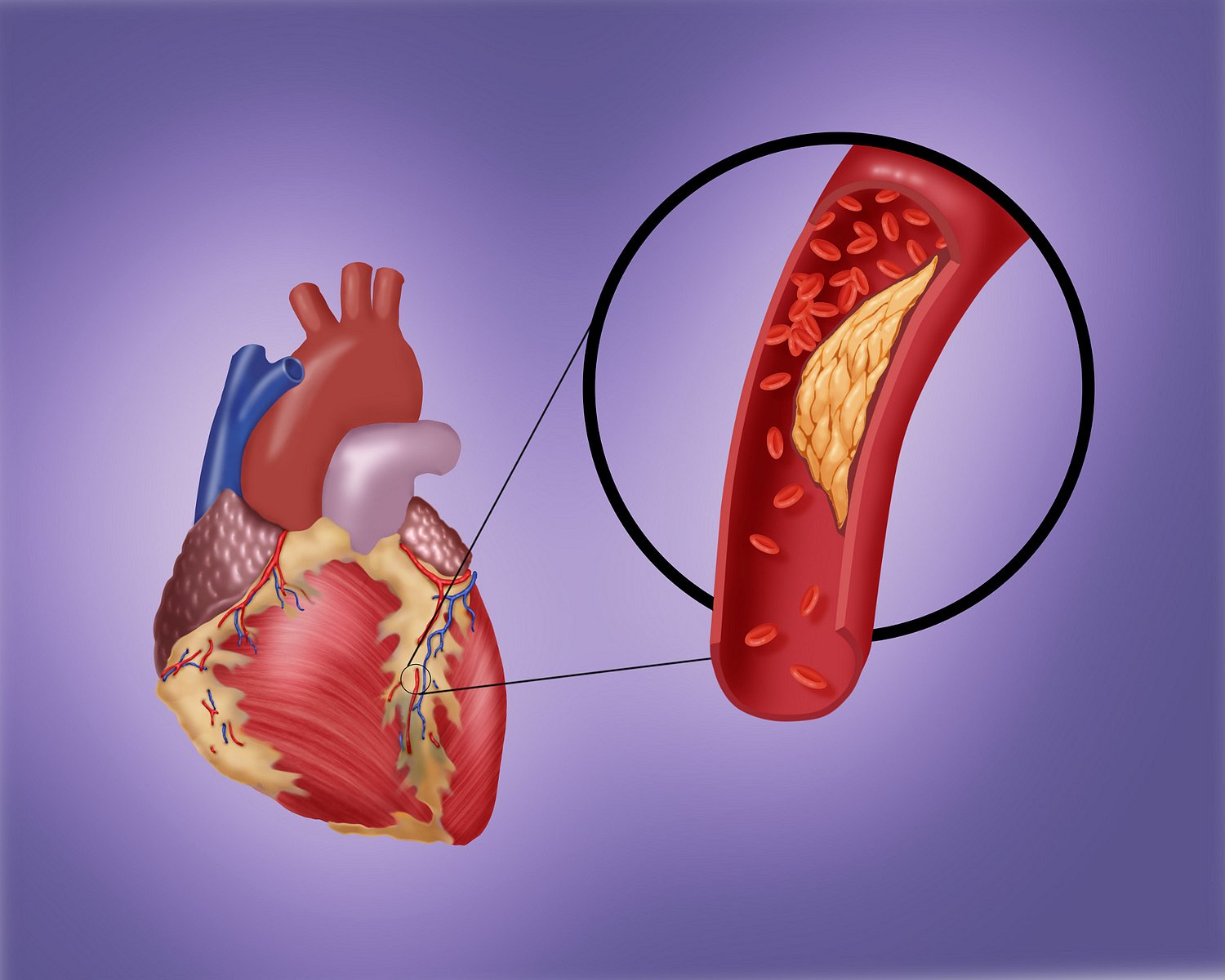 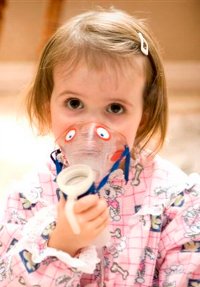 fenylketonurie
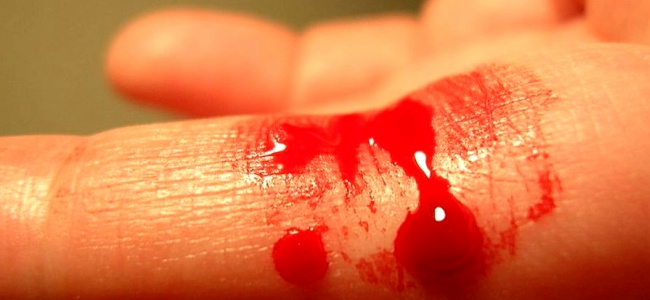 familiární hypercholesterolemie
cystická fibróza
hemofilie
Otázky k diskuzi
Objev restrikčních endonukleáz umožnil spojovat ve zkumavce molekuly DNA jednoho druhu s molekulami DNA druhu jiného, a vytvářet tak rekombinantní molekuly DNA. Tyto molekuly lze vložit do živých buněk, kde se mohou exprimovat. Někteří lidé odmítají použití technologie rekombinantní DNA k modifikaci živých organismů, protože je to „nepřirozené“. Jiní tvrdí, že molekuly rekombinantní DNA se vytvářejí v nízké četnosti i v přírodě a že vědci pouze urychlují přirozené procesy. Jaký máte vy názor na tuto problematiku? A proč?
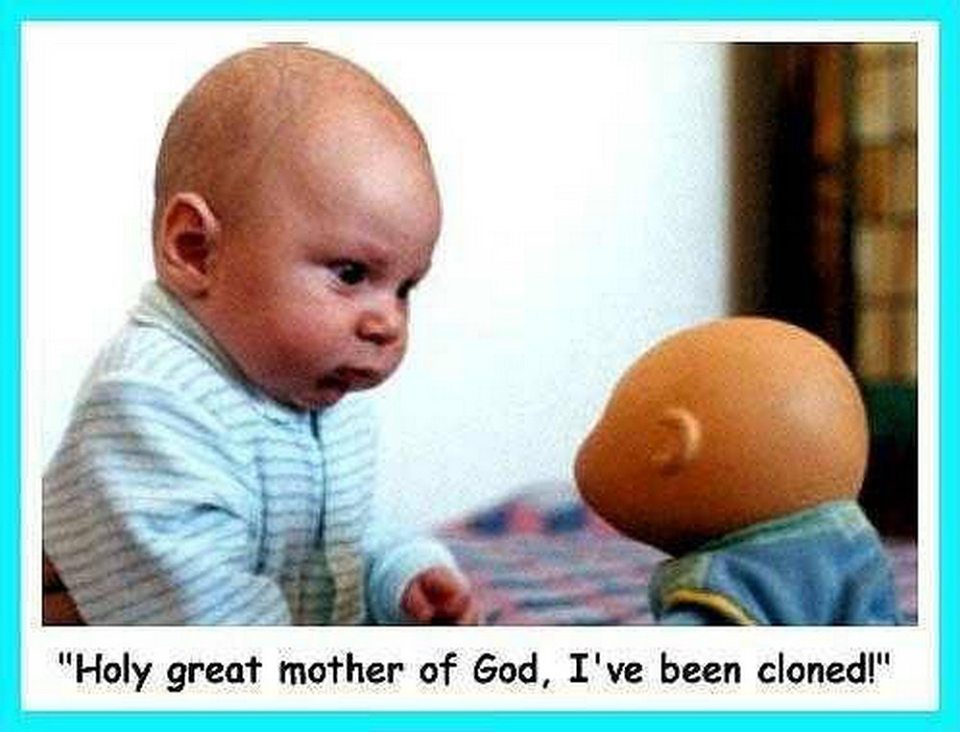